Cellular Transport Notes
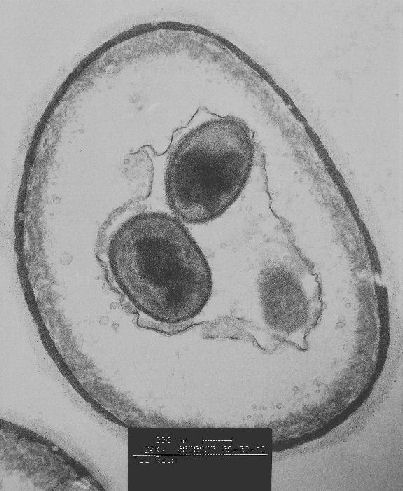 All cells have a cell membrane
Function: controls what enters and exits the cell to maintain homeostasis (internal balance)
Provides protection and support for the cell
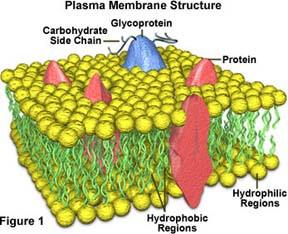 A cell membrane is semipermeable
Some substances can pass directly through the cell membrane while other substances can not.
Materials can enter or exit through the cell membrane by passive transport or active transport.
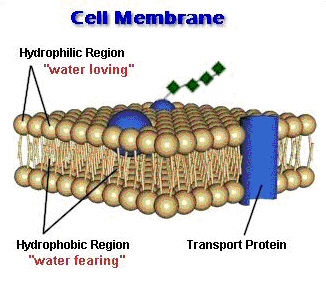 Draw this:
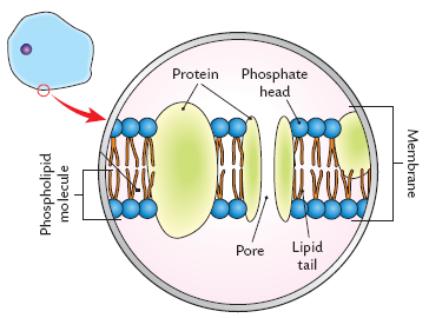 Passive Transport: Cell doesn’t use energy
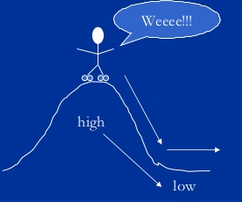 Diffusion:  Molecules spread across membrane until they are equally concentrated
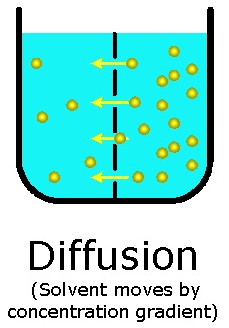 Facilitated diffusion: Diffusion with the help of transport proteins.
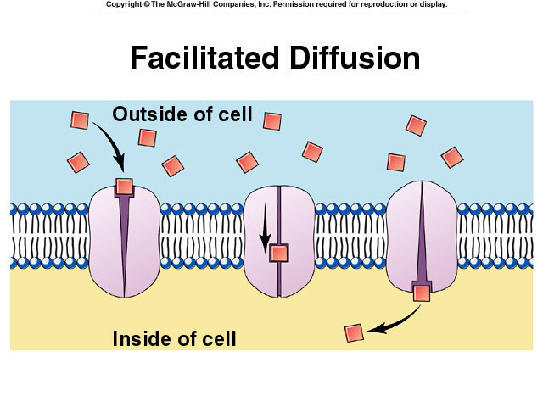 Osmosis:  Diffusion of water
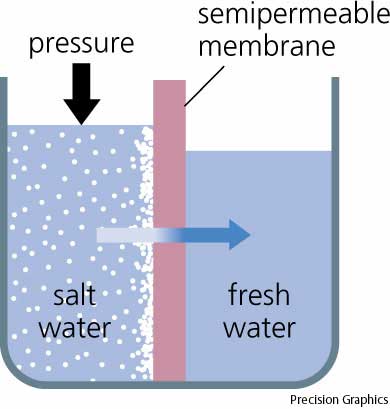 Active Transport
Cell does use energy
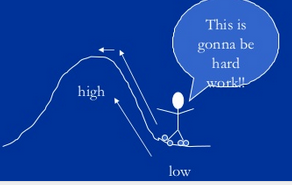 Protein pumps: Protein changes shape to move molecules.
Transport proteins that require energy to do work (example: sodium/potassium pumps for nerves)
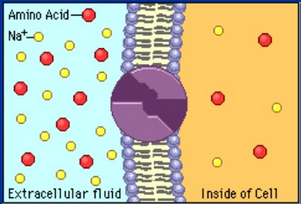 Endocytosis
Brings food in
Cell membrane folds around food particle
White blood cells “eat” bacteria
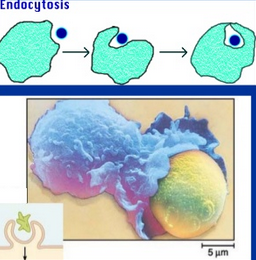 Exocytosis
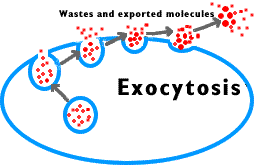 Forces material out of cell
Cell changes shape and requires energy
Ex Hormones or wastes released from cell
demo
Hypotonic Solution
The solution has a lower concentration of solute and higher concentration of water.
Water will move into the cell
Cell will swell and burst
(lyse)
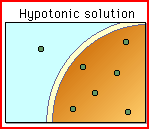 Hypertonic
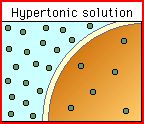 The solution has a higher concentration of solutes and less water than inside the cell
Water moves out of cell an cell shrinks
Isotonic
The concentration of solutes and water is the same inside and outside the cell
Water moves equally across the membrane
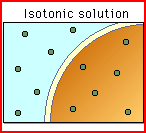 Try it: what type of solution?
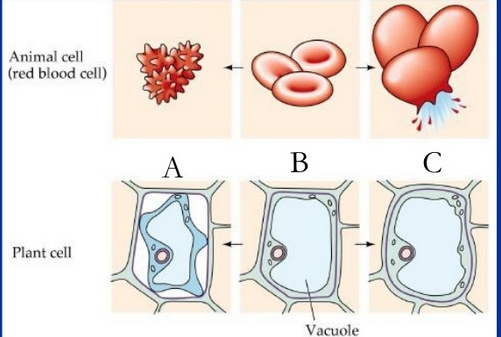